AWS Cloud
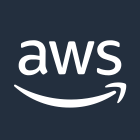 Organization Management Account
All Existing and Future 
Organization Member Accounts
2.0
1.0
Home-region
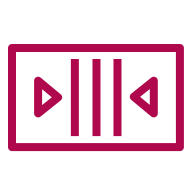 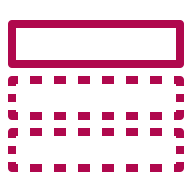 1.5
1.8
Home-region
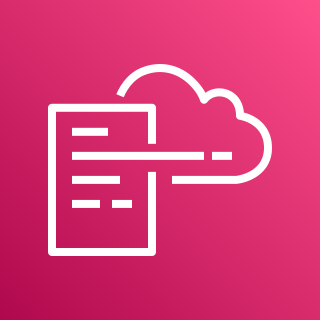 1.1
2.2
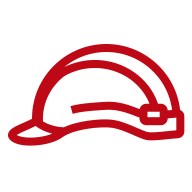 DLQ
Alarm Topic
AWS CloudFormation
S3 Block Account Public Access Role
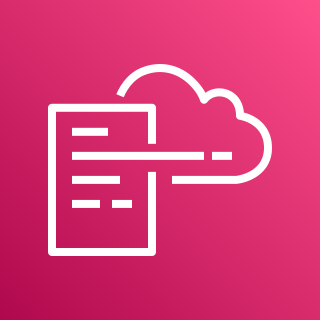 2.1
1.6
1.3
AWS CloudFormation
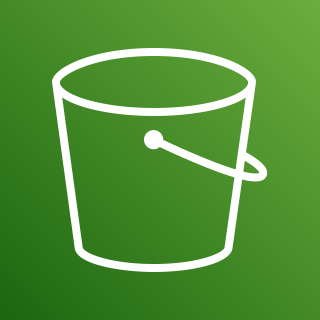 2.3
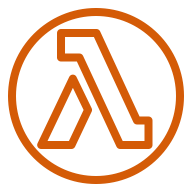 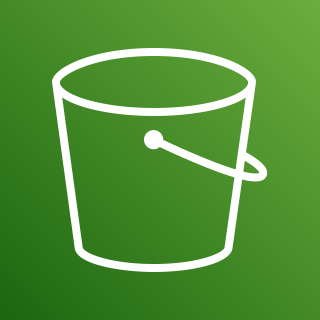 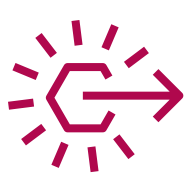 1.10
Regional Event Rules
S3 Account Settings
S3 Account Settings
Lambda Function
1.7
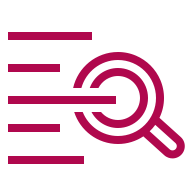 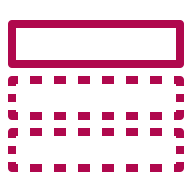 1.9
1.2
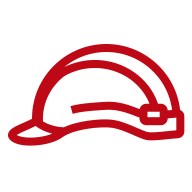 SNS Topic
CloudWatch Log Group
IAM Roles
Global-region
1.4
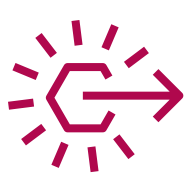 Global Event Rules